Gegenstände
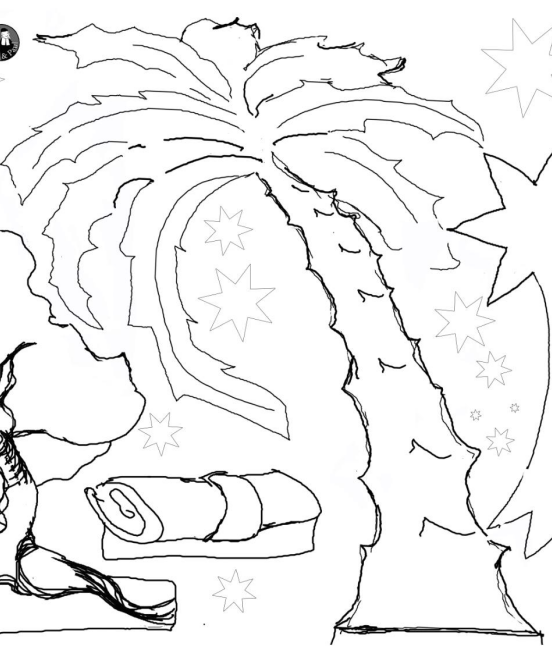 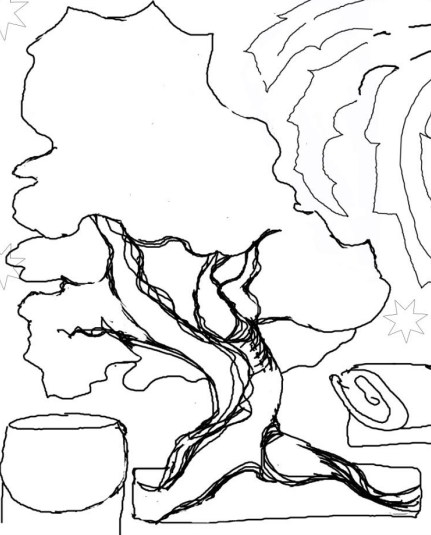 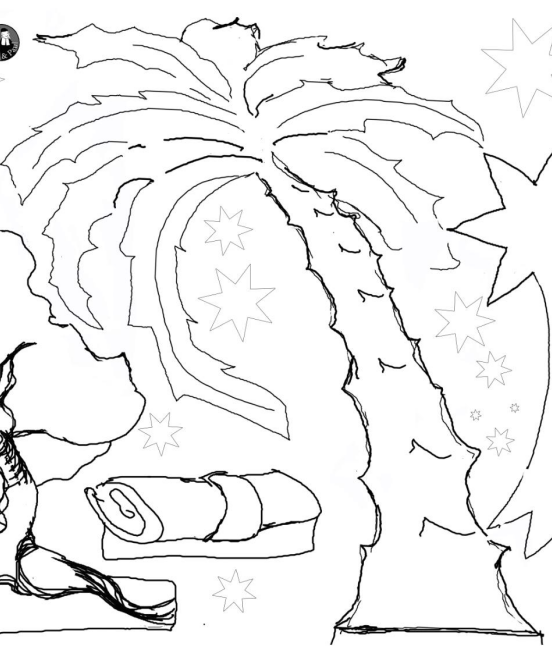 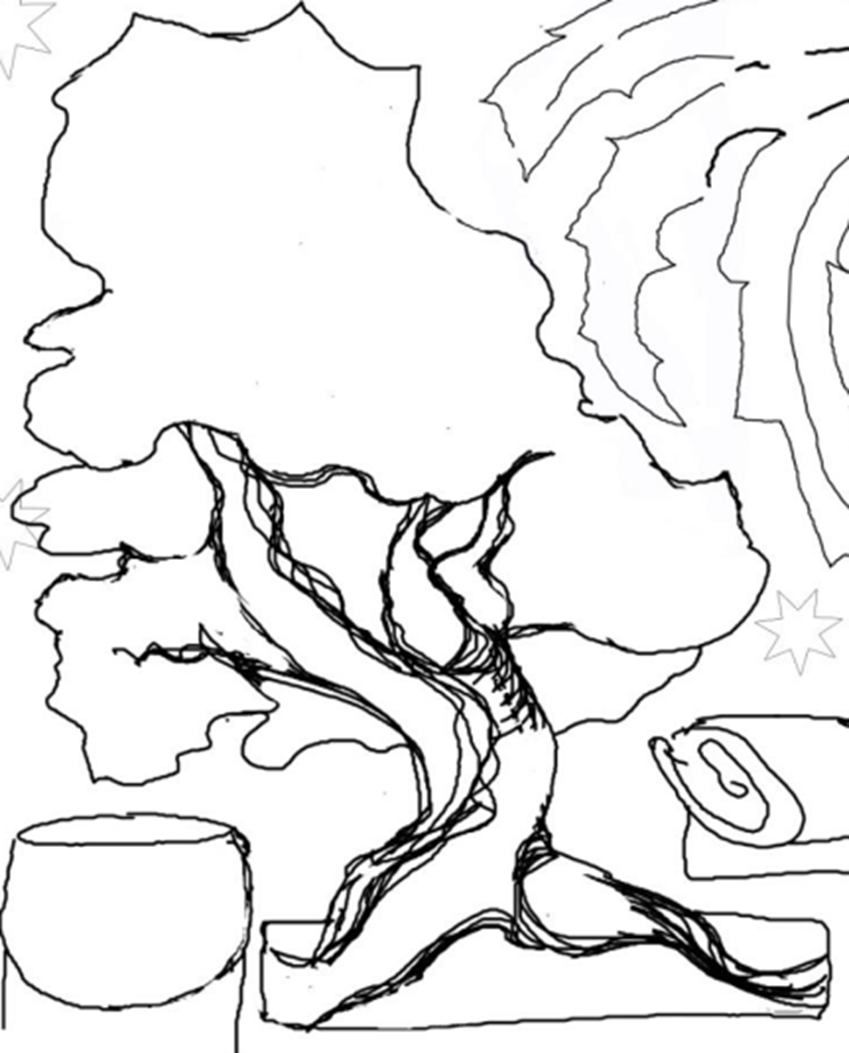